Уральский экономический район
Географическое положение, природные условия и ресурсы.
Малярчук Л.В.
Учитель географии ГБОУ СОШ №1238
Москва
Гранит. Родник. И тонкая березкаИ в пестрых травах весь альпийский луг…А с высоты – от Карского до Орска –Ты словно выгнутый – в руках железных – лук.И там, где дули снеговые пурги,И замерзали в поле ямщики, - Царит всевластно воля металлурга,И тянут нитку в ночь газовщики.И сто племен соединив по-братски,Скрестив пути воздушных большаков,Кристаллятся кварталы СоликамскаИ розовый рассвет Березняков.
Я. Белинский
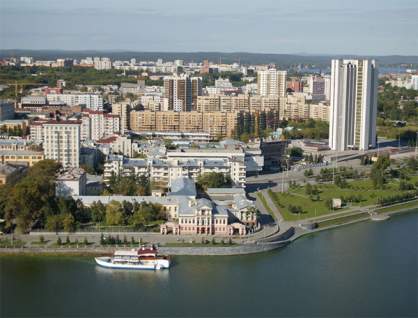 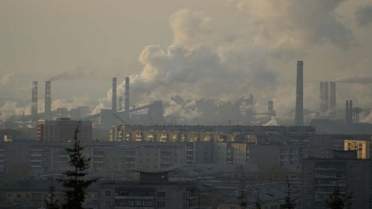 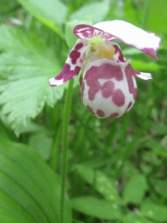 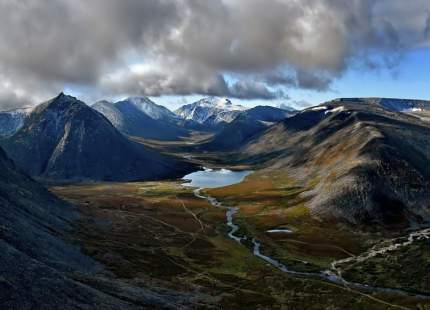 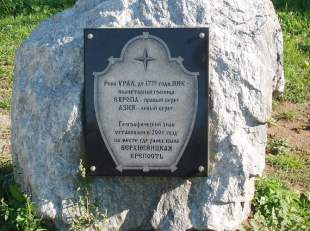 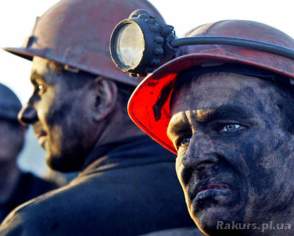 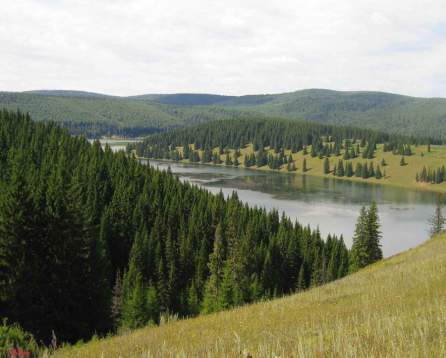 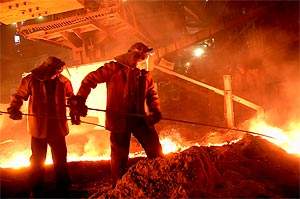 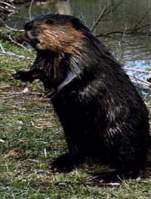 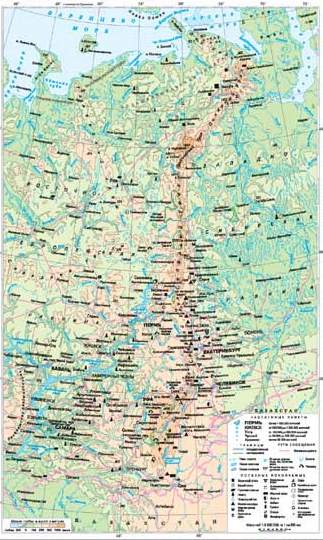 Василий Никитич Татищев
(1686—1750)
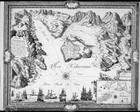 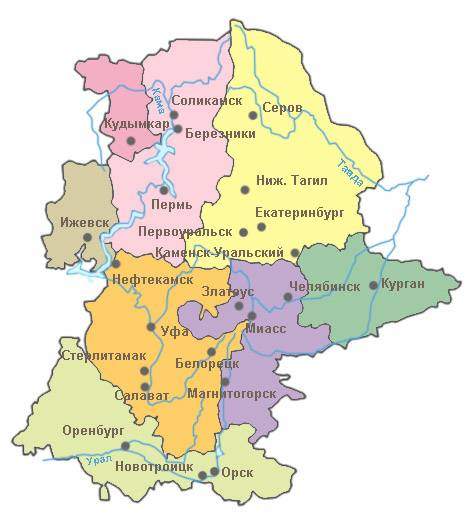 ПЛОЩАДЬ РАЙОНА
824 ТЫС.КВ.КМ.
План характеристики ЭГП
Положение района на территории государства.
Изменения географического положения.
Соседние районы.
Положение по отношению к транспортным магистралям 
(железным дорогам, автомагистралям, трубопроводам, 
выход к морским путям).
5.Вывод о влиянии ЭГП района на развитие его экономики.
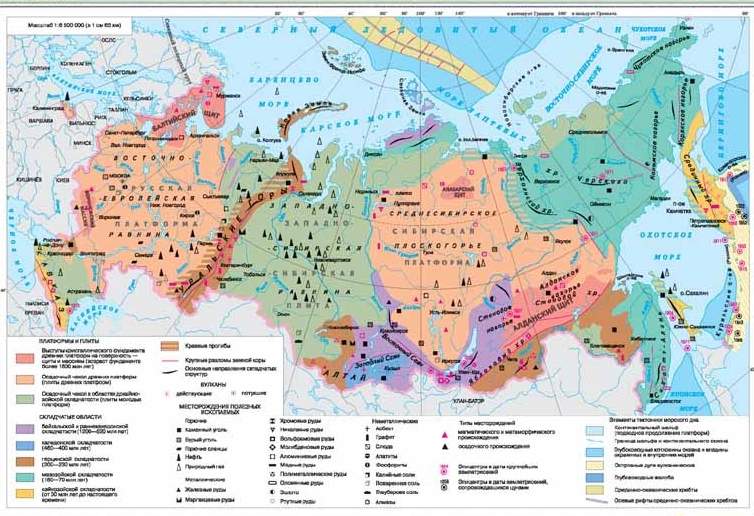 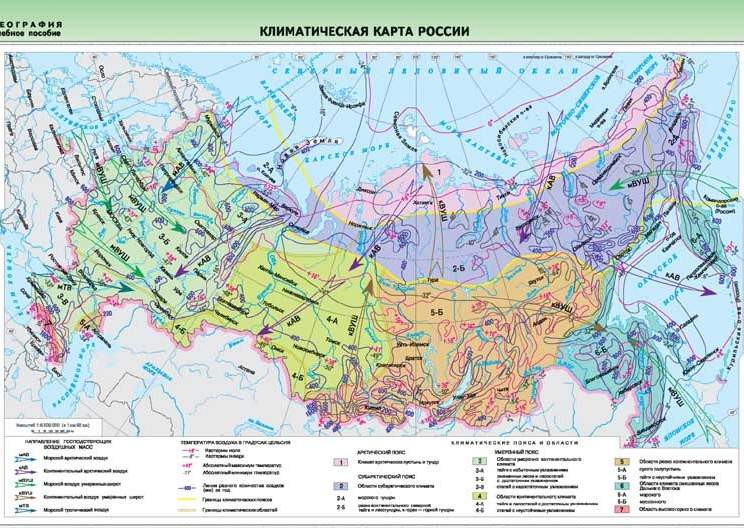 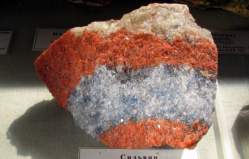 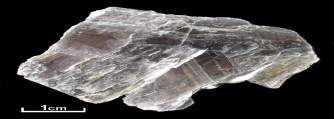 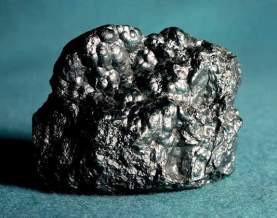 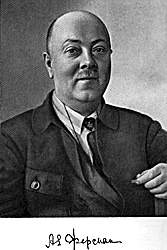 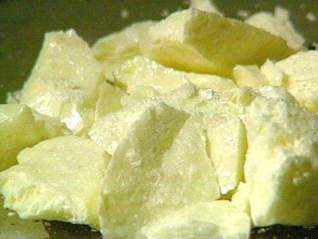 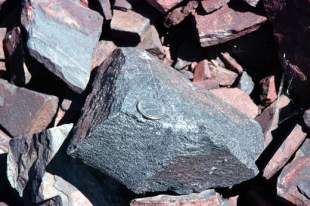 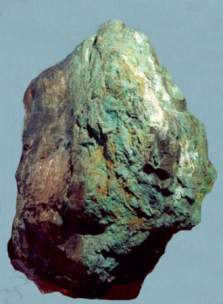 Александр Евгеньевич Ферсман(1883-1945)
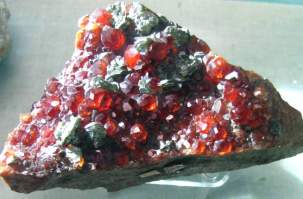 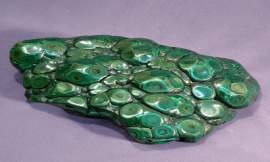 Уникальные объекты
http://www.artemkurchenko.ru/
http://travel-siberia.ru/int/1041-priroda-nacionalnyx-parkov-urala.html
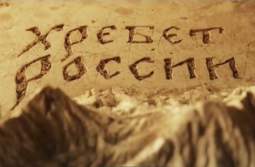 Рекомендую:
Фильм Леонида Парфёнова об Урале- «Хребет России»
"Это фильм об уральской цивилизации, о том, что этот кусок является не чем-то в России, а самой Россией, а том, что Урал – это действительно хребет России", 
 Леонид Парфенов.
Фотографии
nordural.ru/album/
uralskie_gory/
http://www.photosight.ru/photo/alone/3065257/
http://fotki.yandex.ru/
Статистика
ru.wikipedia.org
www.gks.ru 
http://georus.by.ru/
http://www.terrus.ru/cgi-bin/allrussia/v3_index.pl
Урал - район старого освоения  и по мнению многих специалистов большинство месторождений истощены, но академик А.Е. Ферсман писал, что Уральские горы - это только часть огромного геологического образования, границы которого не установлены.Исходя из данного высказывания,  как вы считаете, каким путём можно расширить минерально-сырьевую базу Урала?
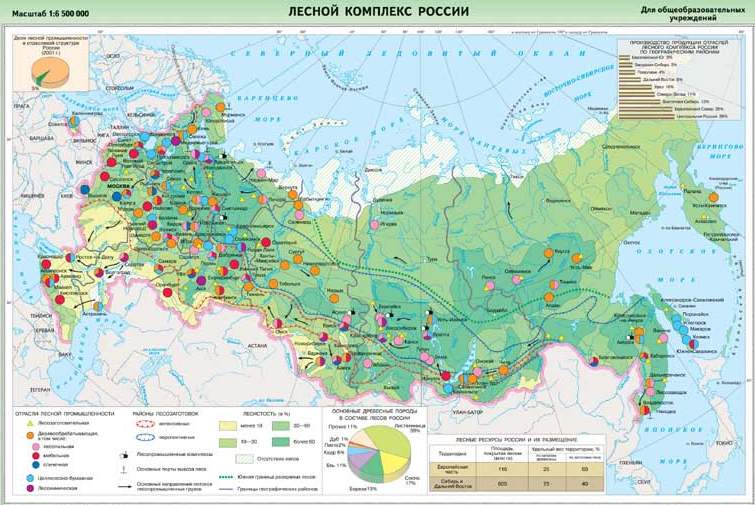